Two charges +Q and -Q are fixed a distance r apart.  The direction of the force on a test charge -q at  A is…
Up
Down
Left
Right
Some other direction,                             or F =0
1
[Speaker Notes: CORRECT ANSWER:  A
USED IN:  Fall 2016 Lecture 1-1]
y
+q
A
x
-q
Two charges +q and -q are on the y-axis, symmetric about the origin. Point A is an empty point in space on the x-axis. The direction of the E field at  A is…
Up
Down
Left
Right
Some other direction, or E = 0, or ambiguous
2
[Speaker Notes: CORRECT ANSWER:  B]
How is the vector         related to r1 and r2?
r1
r2
3
[Speaker Notes: CORRECT ANSWER:  C]
Coulomb's law:
In the fig, q1 and q2 are 2 m apart. 
Which arrow can represent              ?
A
q1
q2
B
C
D) More than one (or NONE) of the above
E) You can't decide until you know if q1 and q2 
     are the same or opposite signed charges
4
[Speaker Notes: CORRECT ANSWER:  D]
What is       ("from 1 to the point r") here?
r1=(x1,y1)
-q
+q
r=(x,y)
5
[Speaker Notes: CORRECT ANSWER:  C]
Can I always use Coulomb’s Law to calculate the force on a small charge at any point in vacuum if I know the location of all charges for all times? (Assume no conductors or dielectrics are present.)
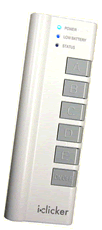 Clicker code is        AB
Yes, of course! (It’s not just a good idea, it’s the law)
No. Coulomb’s law works only for specific situations.
I don’t know and my neighbor has no clue either.
6
[Speaker Notes: CORRECT ANSWER:  B
Coulomb’s law works only for static charges.
If charges are moving, there is causality and magnetic fields to consider]